Το δείγμα θα πρέπει να έχει ληφθεί με τυχαία δειγματοληψία (κάθε δεδομένο-στοιχείο του πληθυσμού θα πρέπει να έχει τις ίδιες ακριβώς πιθανότητες για να επιλεγεί στο δείγμα). 
Οι μεταβλητές πρέπει να είναι ποιοτικές.
Τα δεδομένα πρέπει να είναι ανεξάρτητα, εάν για παράδειγμα προέρχονται από ερωτηματολόγια δεν θα πρέπει να αφορούν τον ίδιο ερωτώμενο (μια απάντηση από κάθε ερωτώμενο). Με άλλα λόγια, δεν πρέπει ο αρχικός πίνακας διπλής εισόδου των απόλυτων συχνοτήτων να διαθέτει δυο παρατηρήσεις από το ίδιο άτομο. Η μόνη εξαίρεση σε αυτό τον κανόνα αποτελεί η περίπτωση στην οποία όλα τα δεδομένα προέρχονται από τον ίδιο ερωτώμενο.
Στην περίπτωση που ο αρχικός πίνακας αποτελείται από σχετικές συχνότητες (ποσοστά) ή αναλογίες, τότε αυτός θα πρέπει να μετατραπεί σε πίνακα απόλυτων συχνοτήτων με βάση το σύνολο του δείγματος (π.χ. το γινόμενο του ποσοστού με τον συνολικό αριθμό του δείγματος μας παρέχει τον απόλυτο αριθμό του συγκεκριμένου φατνίου - κελιού).
Η αξιοπιστία της έρευνας εξαρτάται από το πλήθος των παρατηρήσεων σε κάθε φατνίο (κελί) ως εκ τούτου στη διεθνή βιβλιογραφία προτείνονται διάφορα μέτρα προκειμένου να αντιμετωπιστεί το πρόβλημα. Συγκεκριμένα, προτείνεται: 
Στον πίνακα των αναμενόμενων συχνοτήτων τουλάχιστον το 80 % των φατνίων (κελιών) να έχει συχνότητες πάνω από 5, δηλαδή θα πρέπει όχι περισσότερο από το 20% των κελιών (το πολύ 20 %) του να διαθέτει αναμενόμενη συχνότητα κάτω από 5.   Η συνθήκη αυτή τις περισσότερες φορές ικανοποιείται όταν το μέγεθος του δείγματος ισούται τουλάχιστον με το γινόμενο του αριθμού των κελιών επί τον αριθμό 5.
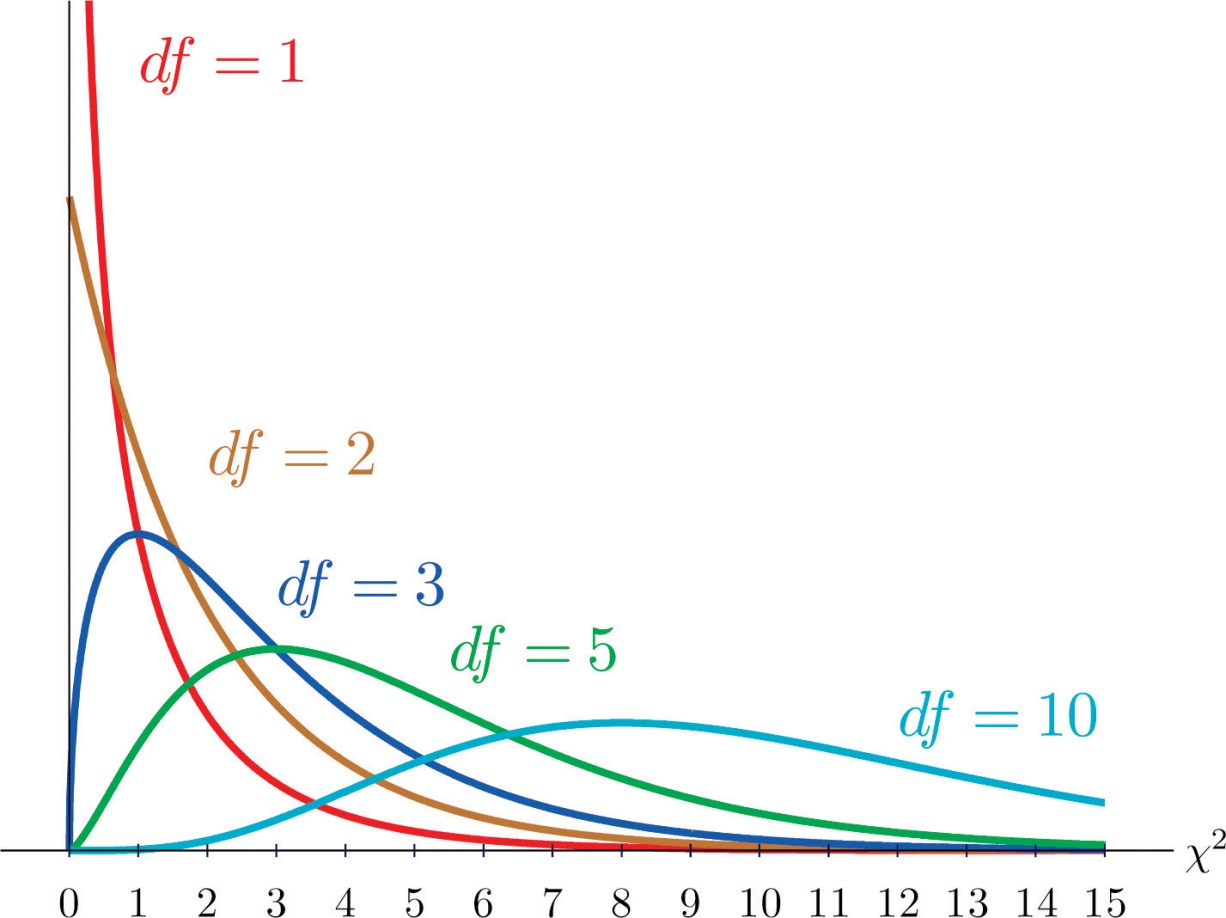 Παράδειγμα 1
Πίνακας Παρατηρούμενων Συχνοτήτων
Για να υπολογίσουμε τον πίνακα των αναμενόμενων συχνοτήτων θα πρέπει πρώτα να υπολογίσουμε το άθροισμα των Γραμμών και των Στηλών. 
Πίνακας Παρατηρούμενων Συχνοτήτων με τα Αθροίσματα  Γραμμών και Στηλών
Βήμα 2ο . Υπολογίζουμε τον Πίνακα των Αναμενόμενων Συχνοτήτων
Πίνακας  Υπολογισμός Αναμενόμενων Συχνοτήτων
Οι αναμενόμενες συχνότητες είναι θεωρητικά αυτές που προσδιορίζουν ακριβώς τις συχνότητες που θα έπρεπε να είχαν οι μεταβλητές εάν ήταν ανεξάρτητες. 
Στην πραγματική ζωή βέβαια όταν παίρνουμε τυχαία δείγματα οι παρατηρηθείσες  συχνότητες λόγω τυχαιότητας (δεν πήραμε το απόλυτα αντιπροσωπευτικό δείγμα από τον πληθυσμό) μπορεί να διαφέρουν από τις αναμενόμενες συχνότητες. 
Ασφαλώς, γενικώς θα μπορούσαμε να ισχυριστούμε ότι όσο οι παρατηρηθείσες συχνότητες  πλησιάζουν  τις αναμενόμενες συχνότητες τόσο μεγαλώνει η πιθανότητα να είναι ανεξάρτητες οι υπό εξέταση μεταβλητές. 
Να σημειωθεί ότι δεν στρογγυλοποιούμε το δεκαδικό μέρος των αναμενόμενων συχνοτήτων προκειμένου να προχωρήσουμε στο επόμενο βήμα, παρά το γεγονός ότι το δεκαδικό μέρος δεν έχει νόημα όταν μετράμε ανθρώπους.
Παράδειγμα  2
Με βάση ένα ερωτηματολόγιο που μοιράστηκε με τυχαίο τρόπο σε 50 φοιτητές και 50 φοιτήτριες, λάβαμε τυχαίο δείγµα 100 απαντήσεων για το ερώτηµα, αν θα μπορούσαν να κάνουν για ένα μήνα διακοπές σε σκηνή. 
Οι απαντήσεις καταγραφόταν ως πολλαπλής επιλογής µε ΝΑΙ και Όχι.
Πίνακας 1. Παρατηρούμενες συχνότητες
Παράδειγμα  2
Είναι εμφανές από τον πίνακα ότι υπάρχει συστηματικότητα, καθώς οι φοιτήτριες έχουν λιγότερα ΝΑΙ  συγκριτικά με τους φοιτητές. 
Δεν γνωρίζουμε αν αυτή η διαφορά οφείλεται σε λόγους τυχαιότητας ή πράγματι μπορεί να στοιχειοθετηθεί στατιστικά σημαντική σχέση ή αλλιώς συνάφεια μεταξύ του φύλου και της προδιάθεσης για διακοπές σε σκηνή.
Πίνακας 1. Παρατηρούμενες συχνότητες
Βήμα 2ο. Υπολογίζουμε τον Πίνακα των Αναμενόμενων Συχνοτήτων 
Παρατηρούμε στον πίνακα των αναμενόμενων συχνοτήτων, οι φοιτήτριες να έχουν τον ίδιο ακριβώς αριθμό απαντήσεων σε “NAI” και “ΟΧΙ” με τους φοιτητές, γεγονός που θα ήταν το απόλυτα ορθό εάν οι διακοπές σε σκηνή δεν είχαν να κάνουν με το φύλο.
Παράδειγμα 3: Ερωτήθηκαν 320 φοιτητές  του Πανεπιστημίου για τον τρόπο διασκέδασης και ψυχαγωγίας και οι σχετικές απαντήσεις ανά φύλο παρουσιάζονται στον παρακάτω Πίνακα.
Τρόποι διασκέδασης σπουδαστών